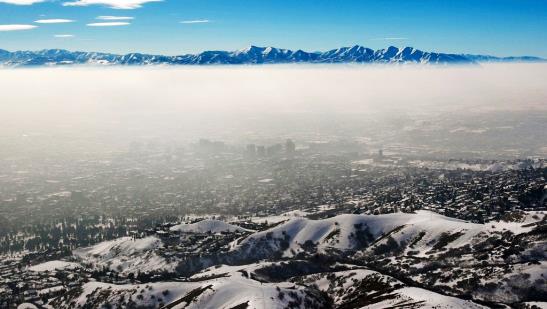 Improving Regional PM2.5 Modeling along Utah’s Wasatch Front
Chris Pennell, Nancy Daher
15th Annual CMAS Conference, 2016
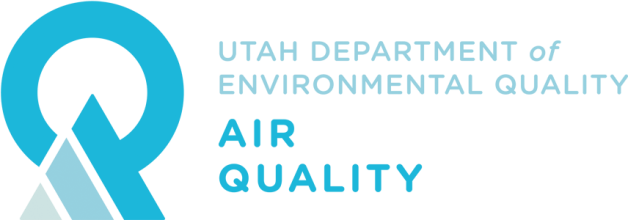 Outline
Background
WRF
Modeling Platform
CAMx Modifications
Results
Past Work
What’s Next
Background
Wasatch Front
80% of Utah population 
120 miles long, 5 miles wide
Surrounded by mountains and lakes
Persistent wintertime inversions contribute to PM2.5 NAAQS exceedances
Utah is challenging to model
Air stability sensitive to winds near mixing height
Difficult to sustain inversions 
Three Utah PM2.5 nonattainment regions
Two in Wasatch Front; One in Cache Valley
We are simulating Jan 1 – 11, 2011 PCAPS period
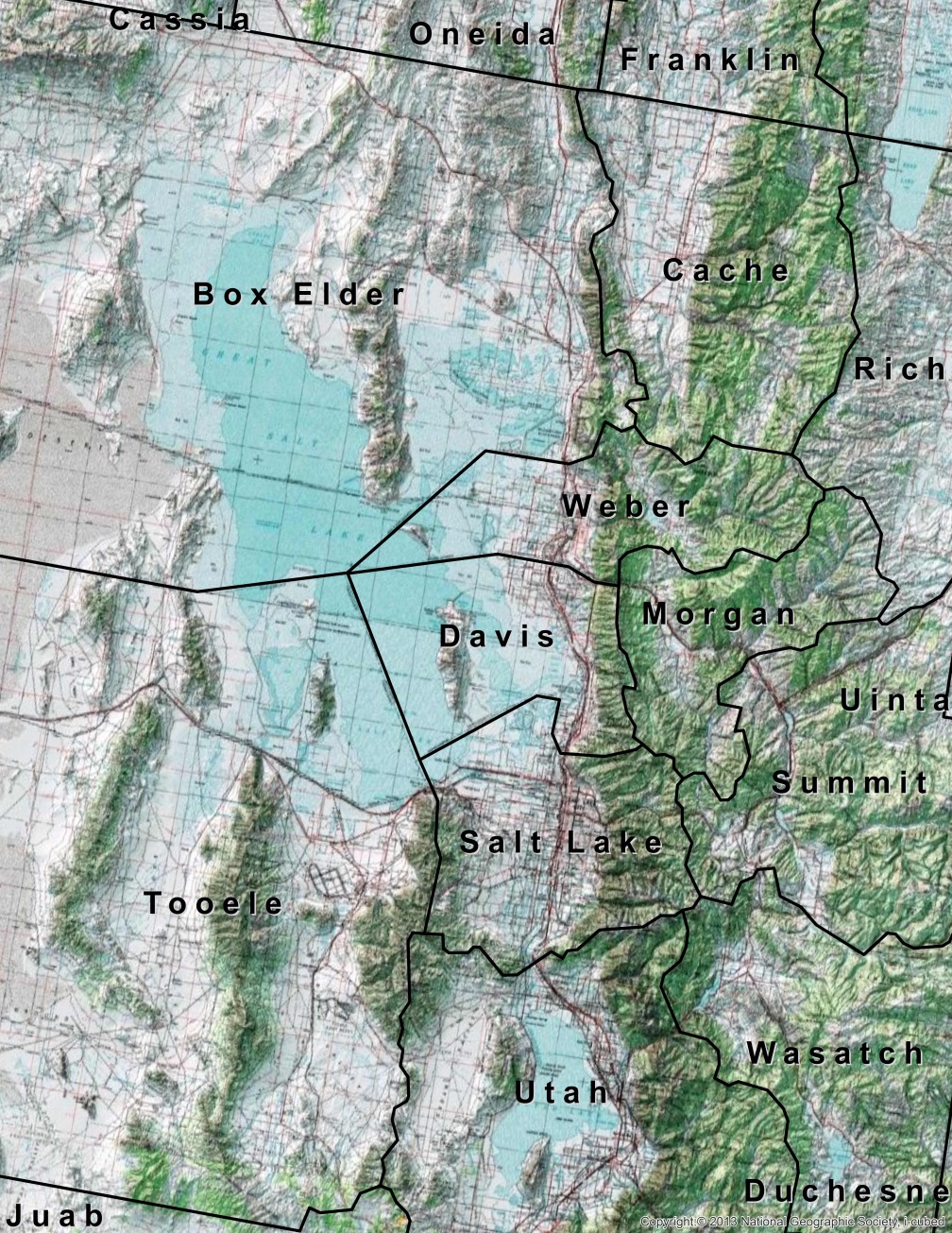 Logan
SLC
Lindon
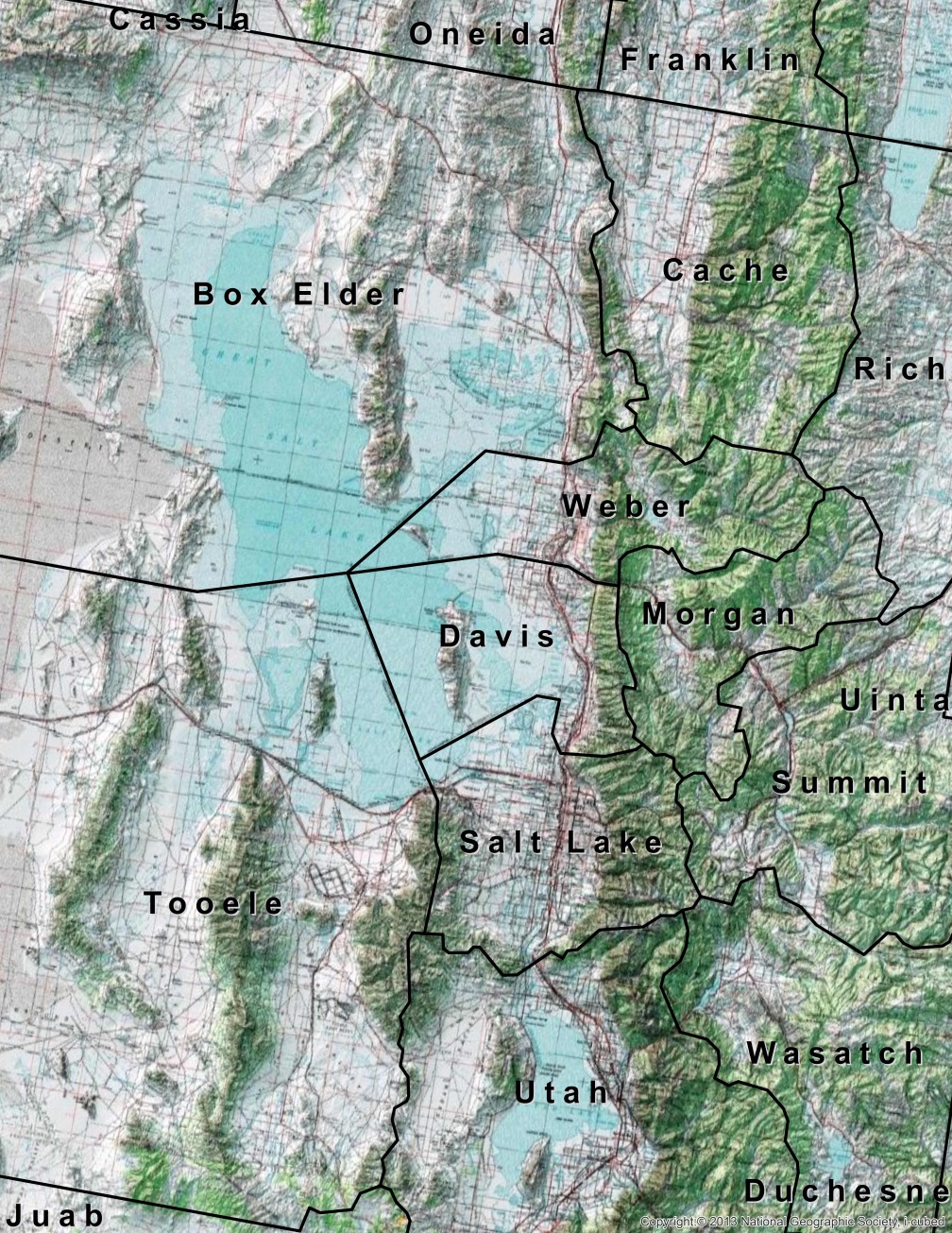 Logan
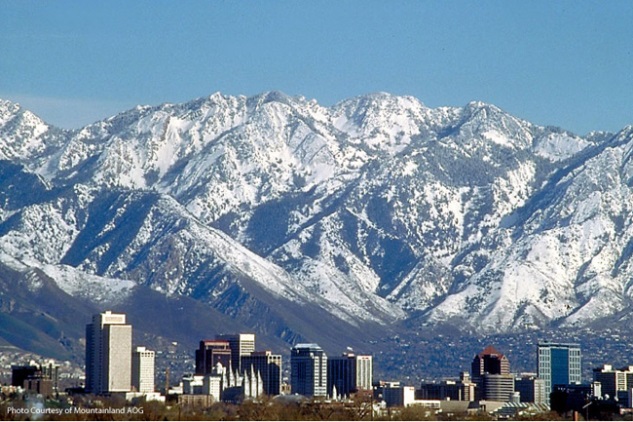 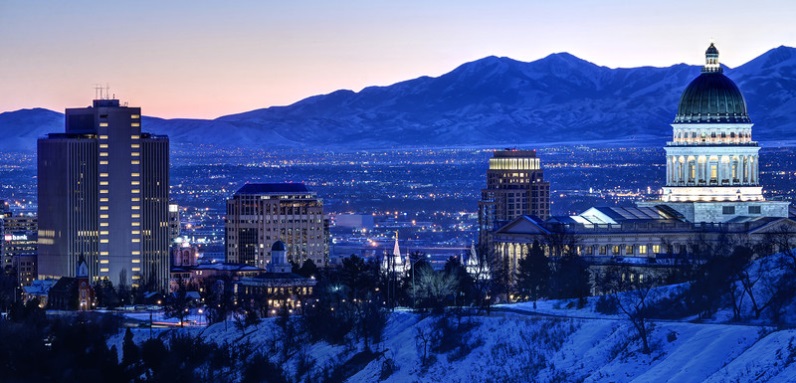 SLC
SLC, Looking East
Lindon
SLC, Looking West
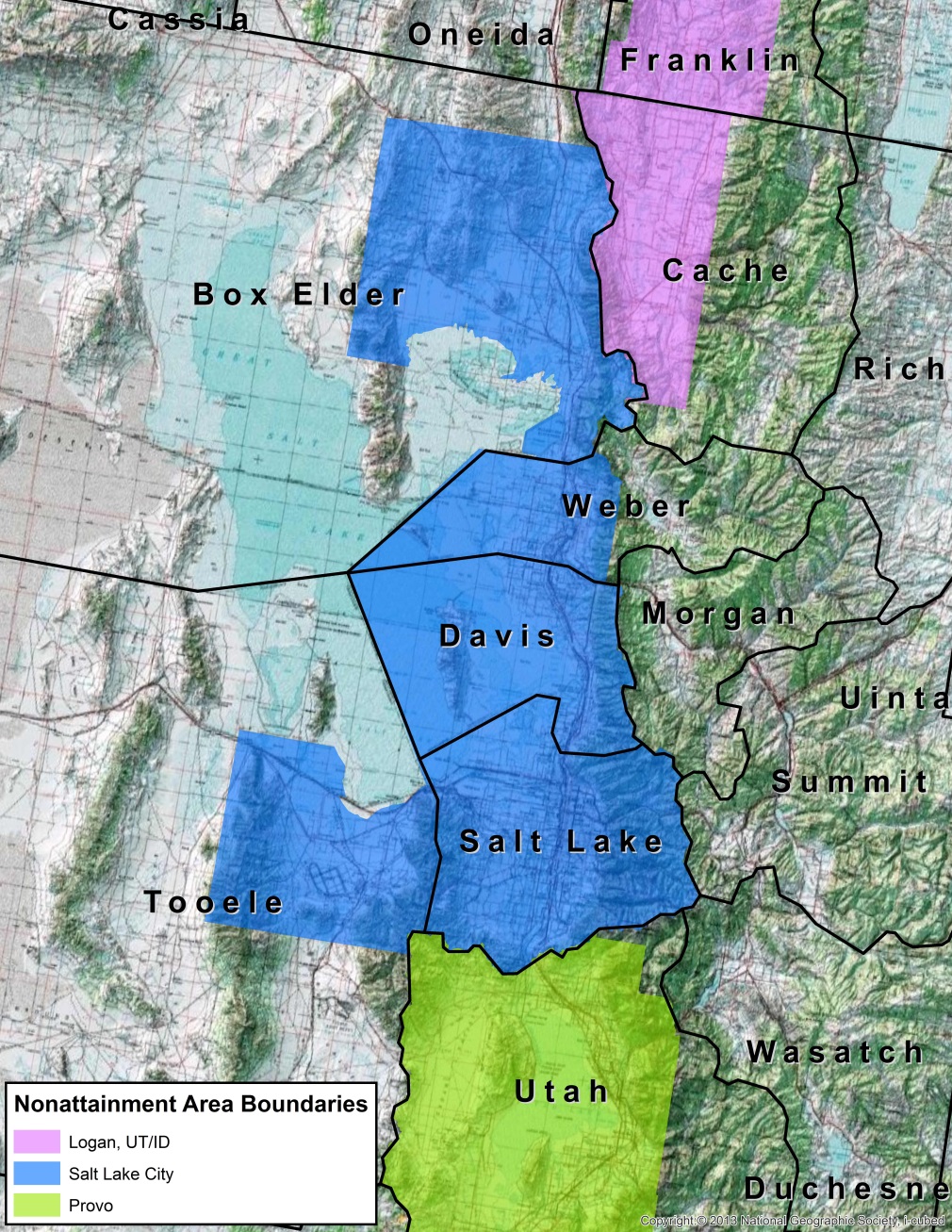 Logan
SLC
Lindon
WRF
Met modeling by Univ. of Utah (Foster, Crosman)
NLCD 2011 land use improvements to Great Salt Lake
Increased WRF albedo by changing:
MAXALB (maximum albedo)
SNUP (increased snow cover)
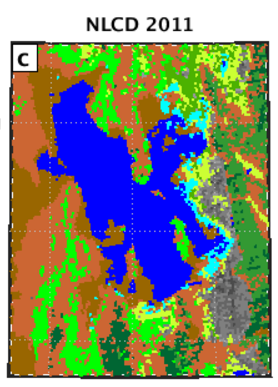 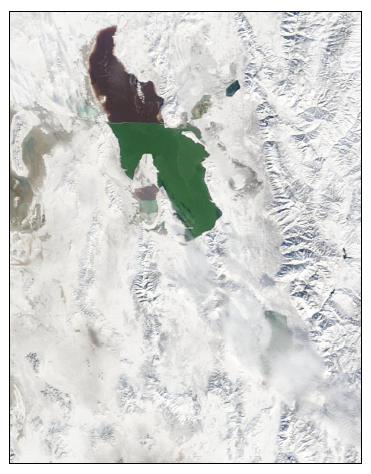 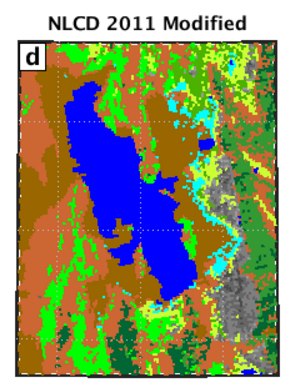 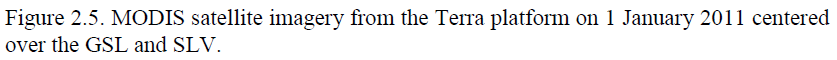 Images courtesy of Chris Foster and Erik Crosman, Univ. of Utah
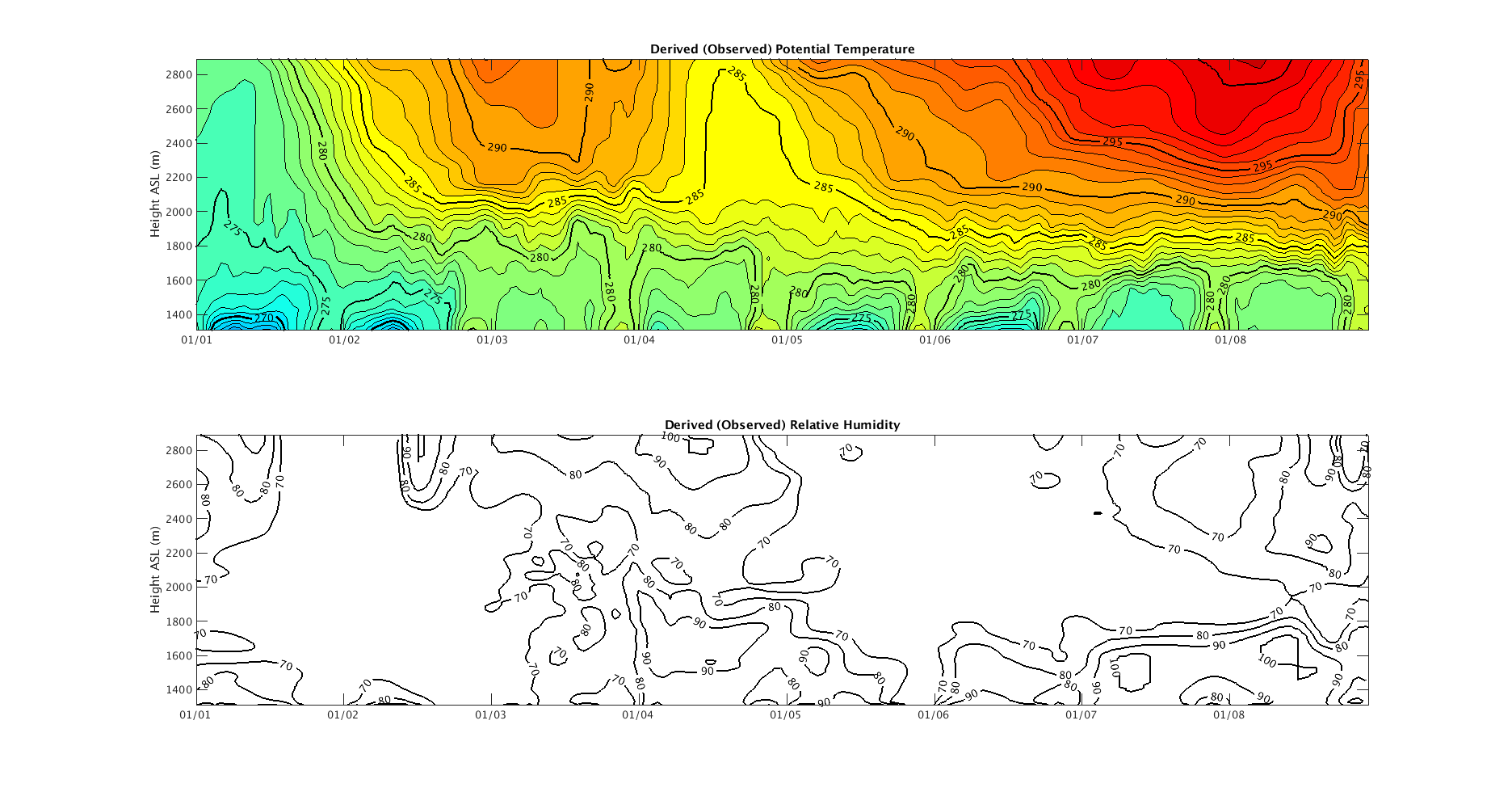 Observations
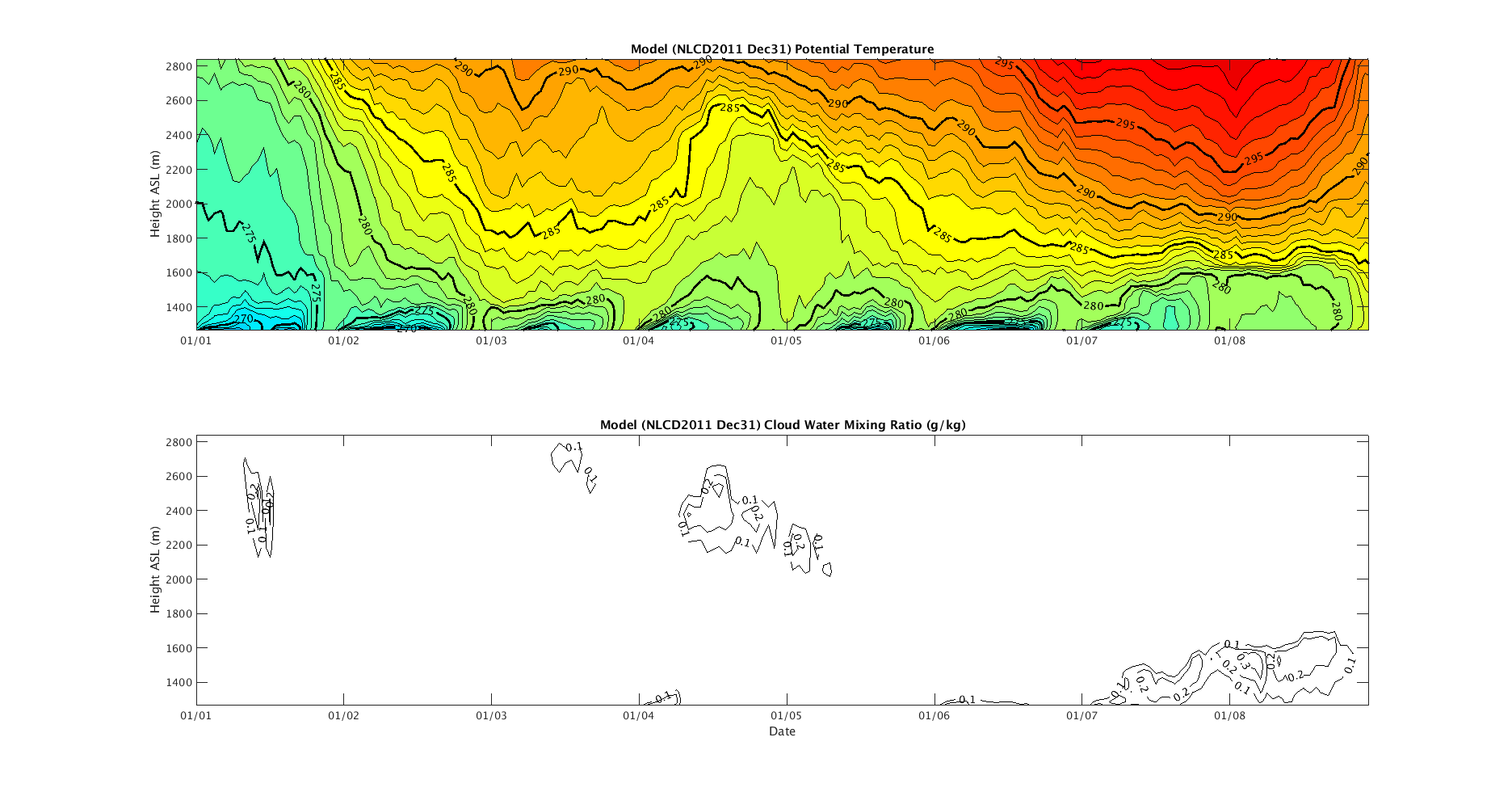 WRF
Images courtesy of Chris Foster and Erik Crosman, Univ. of Utah
Modeling Platform
CAMx 6.30
Two-way nesting (4 km, 1-33 km)
41 vertical layers (no collapsing)
CB6r3, CF
Zhang dry deposition scheme
Custom mods
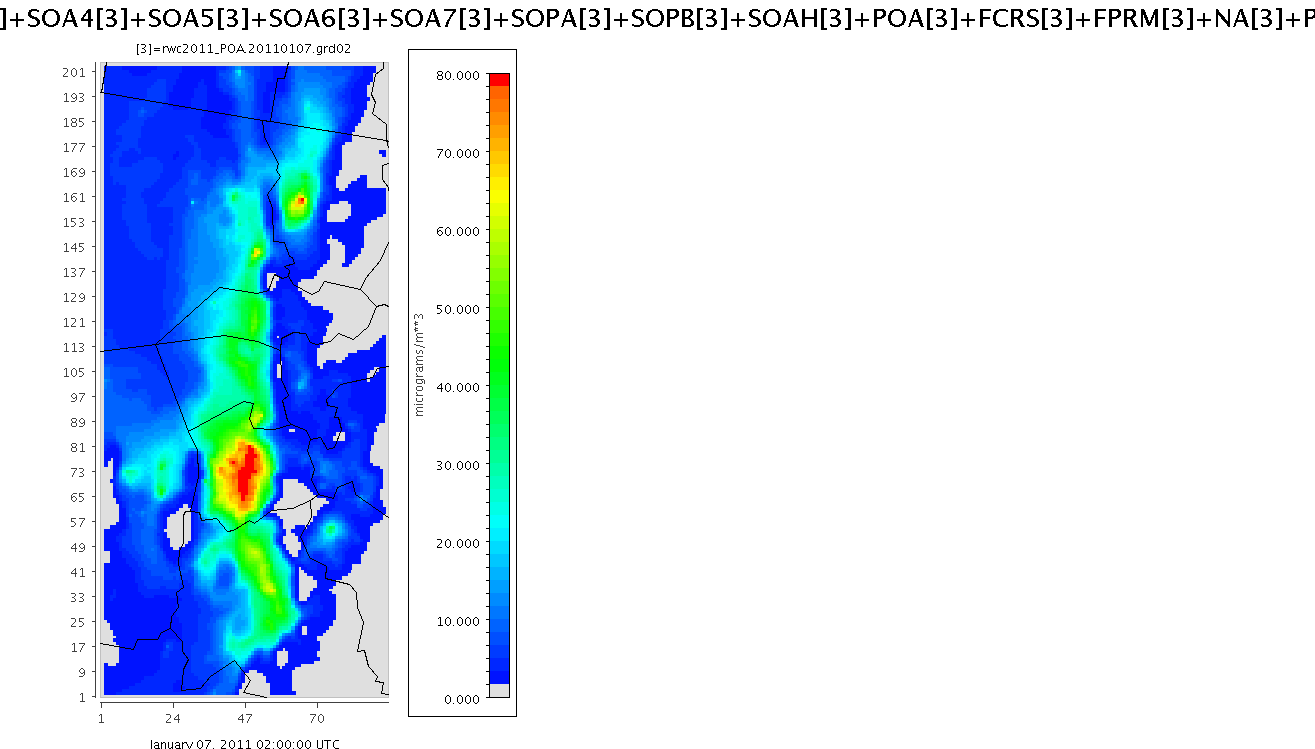 1.33 km (201 x 90)
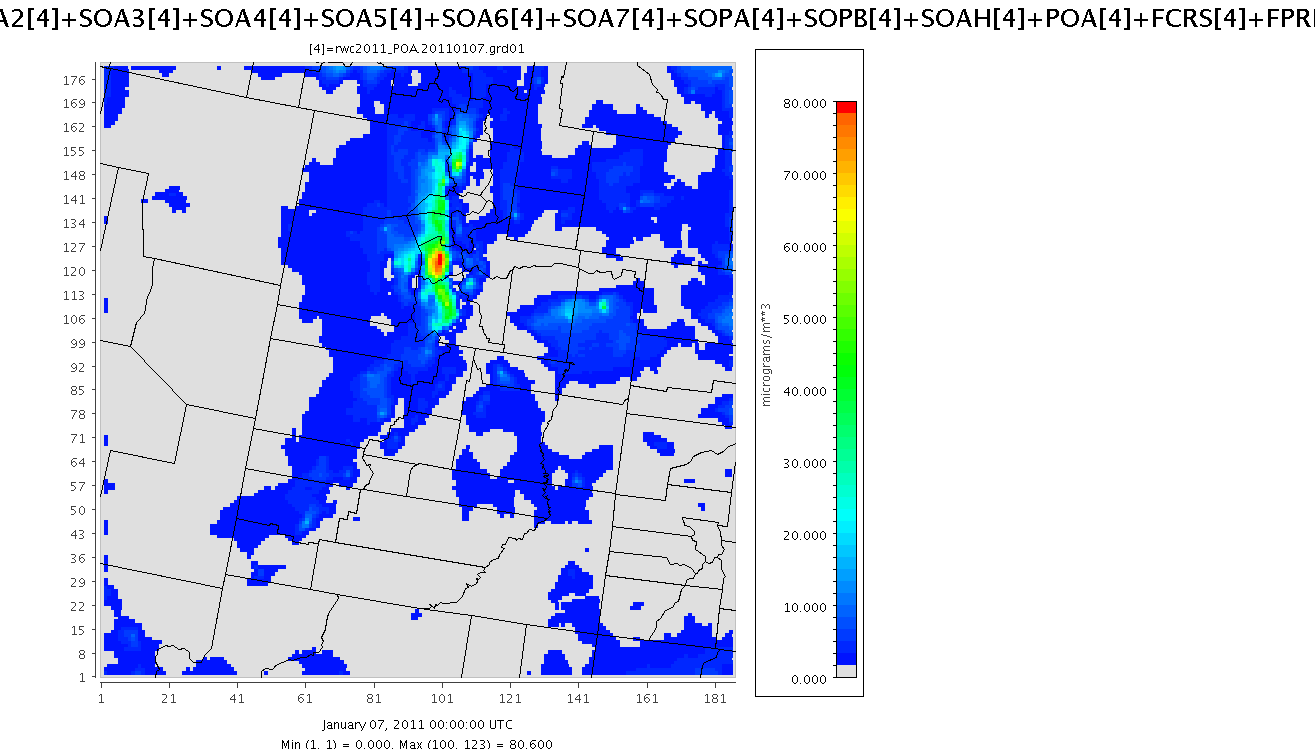 4 km (180 x 186)
Two-way Nesting
Jan 8th 24-hour UTC
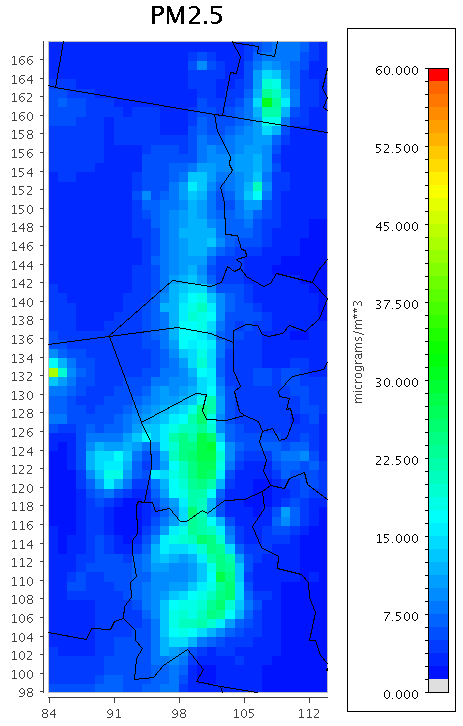 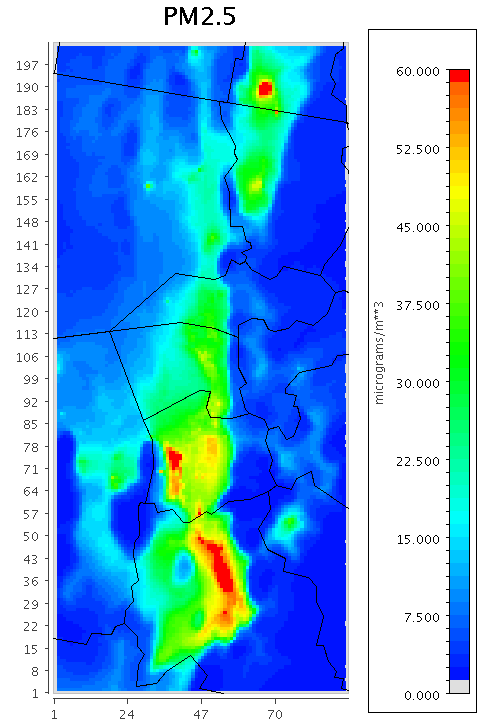 4 km
1.33 km
CAMx Modifications
Urban snow cover fraction = 88%
Increases surface albedo
Increases ammonium nitrate
O3 deposition velocity = 0
More O3 available for NH3, HNO3 oxidation
KVPATCH (Ramboll Environ)
Increase minimum vertical diffusion coefficients
Decreases POA
Snow Fraction
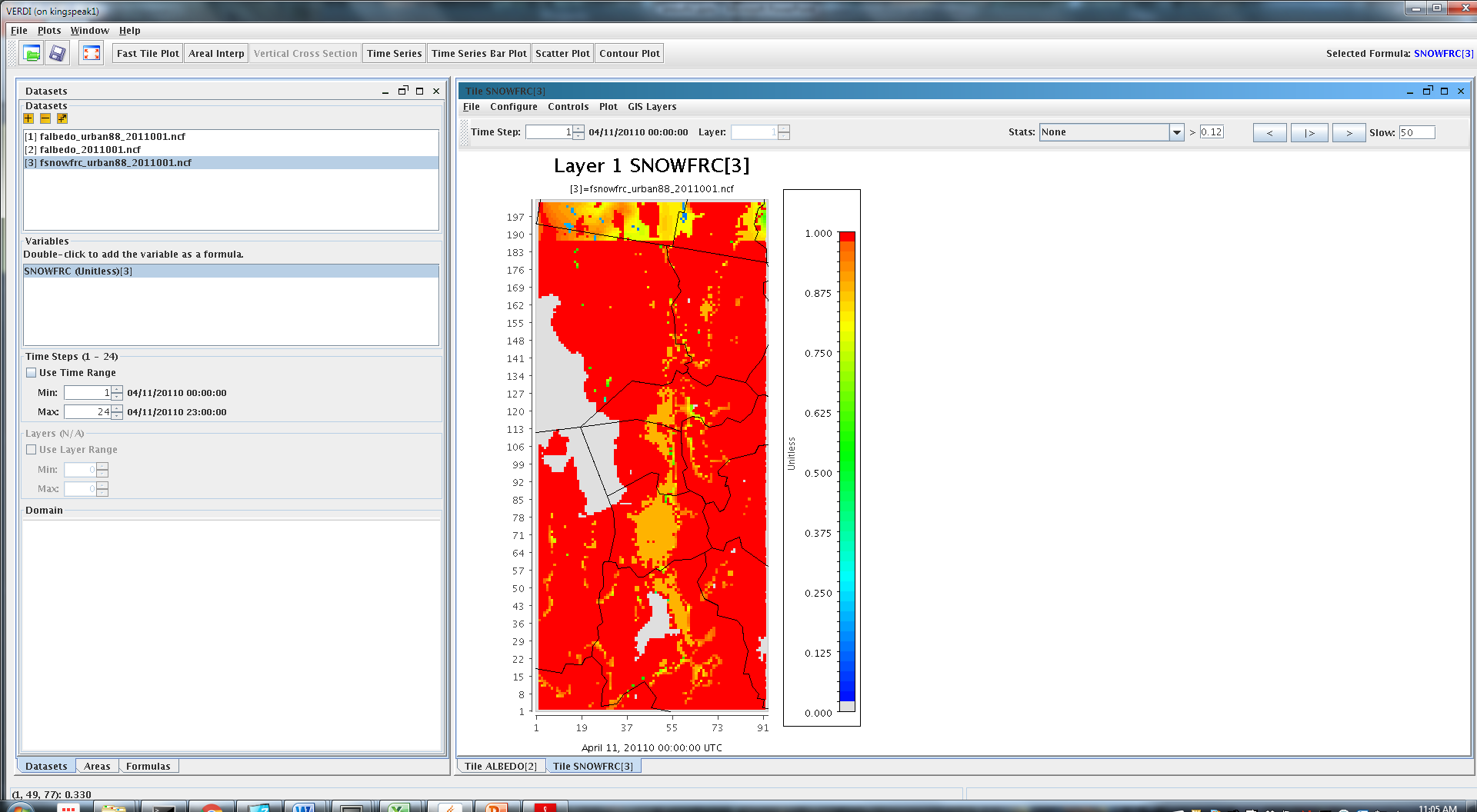 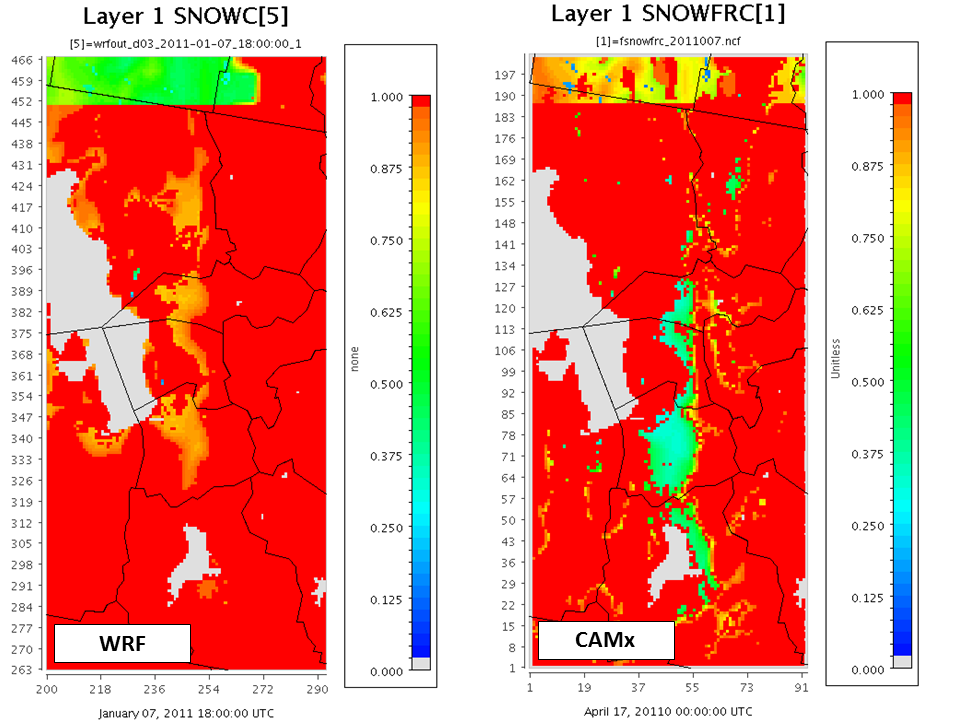 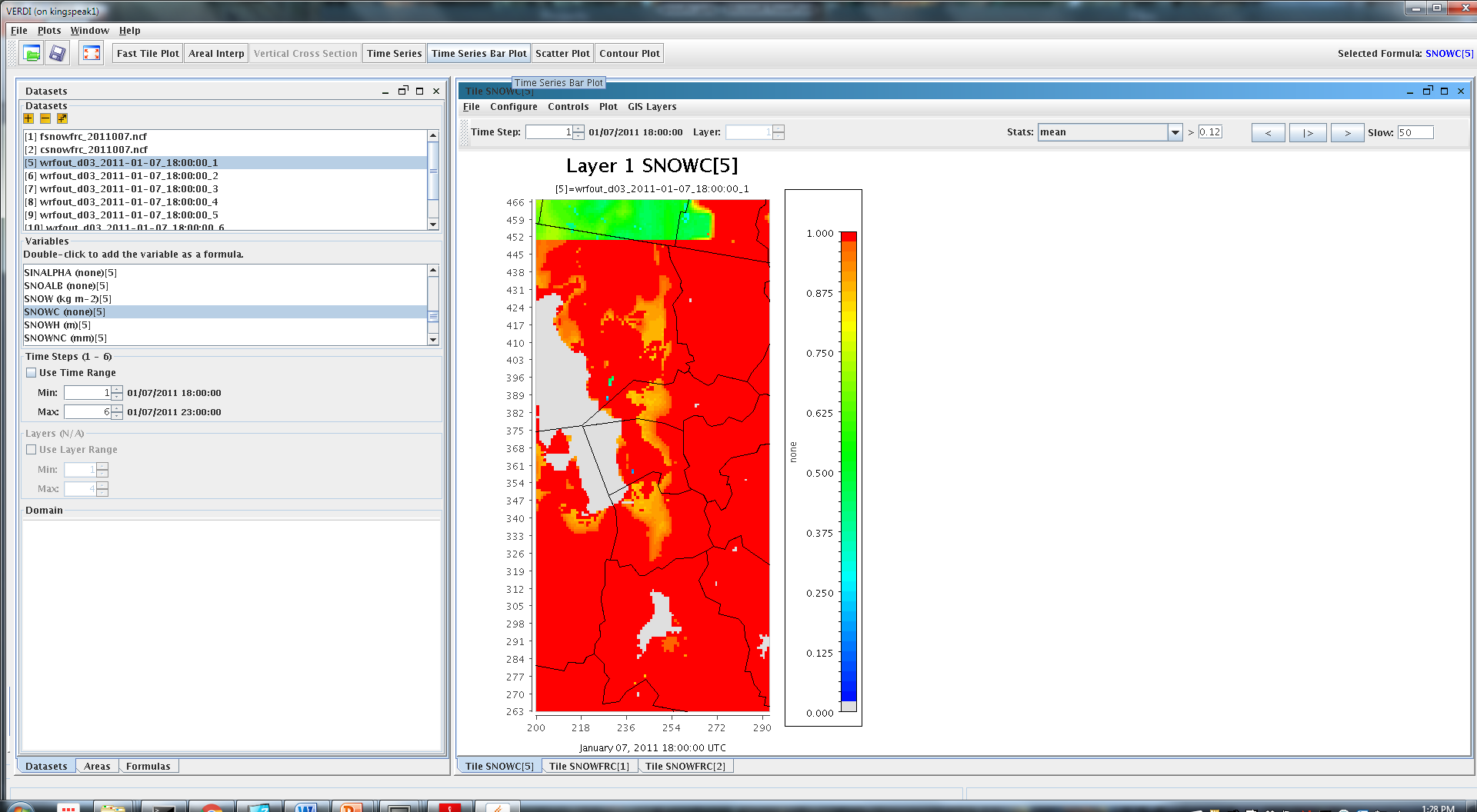 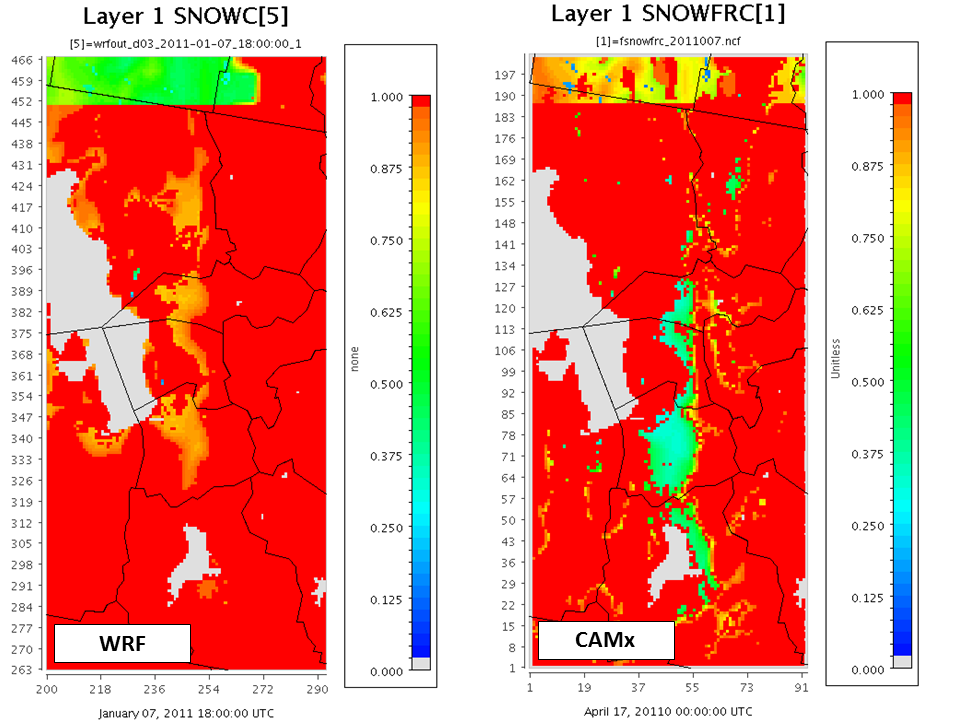 WRF
CAMx (mod)
CAMx (base)
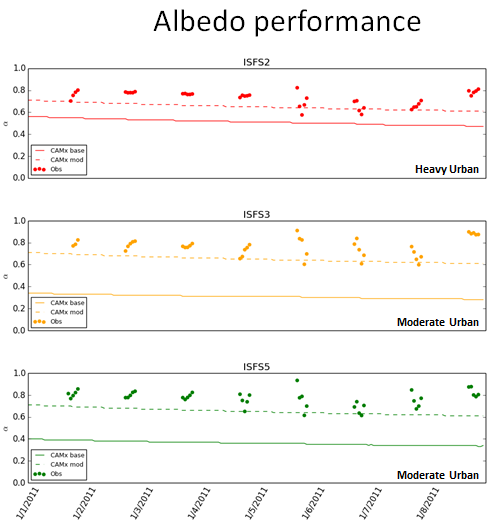 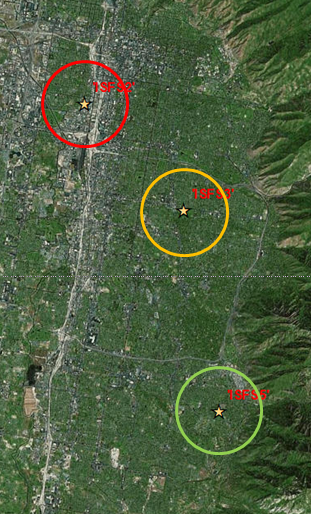 Monitor locations
Ozone (ppb)
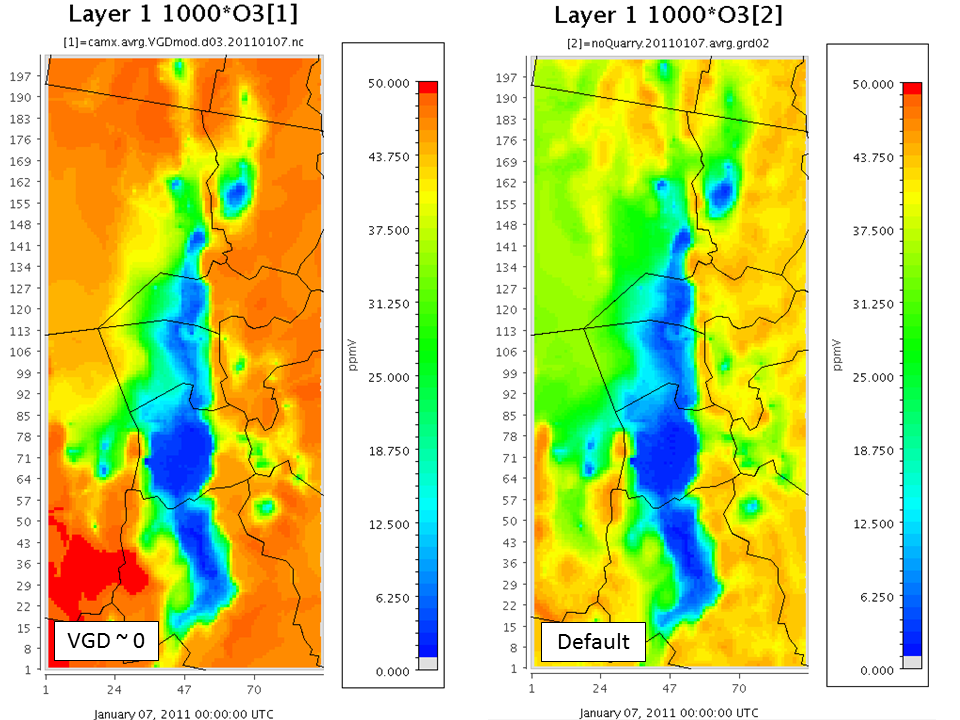 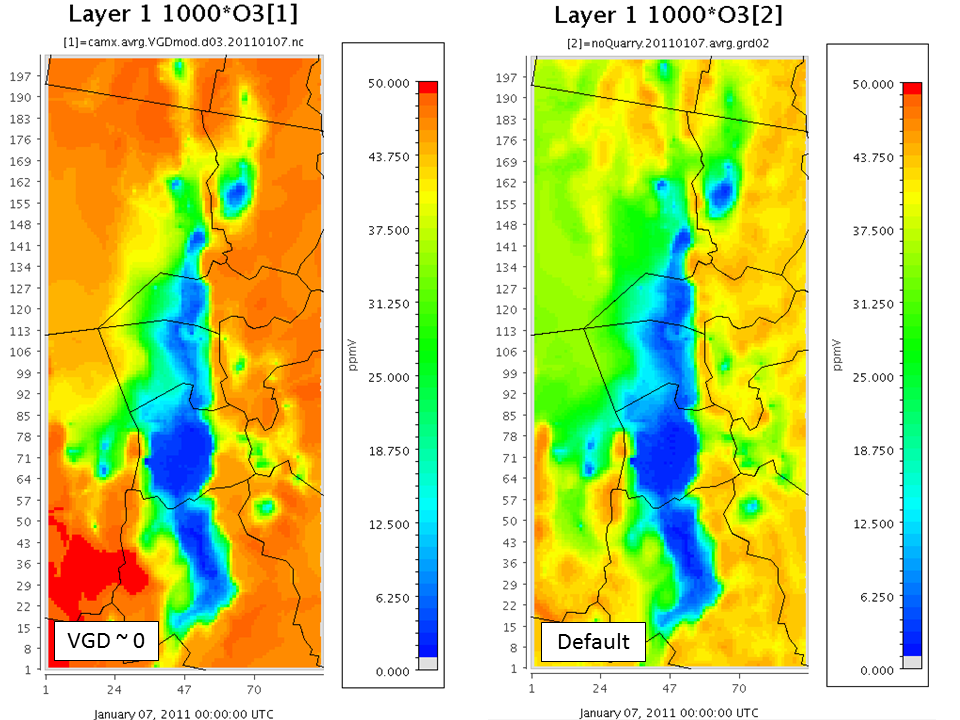 January 7, 2011 (24-hour mean UTC)
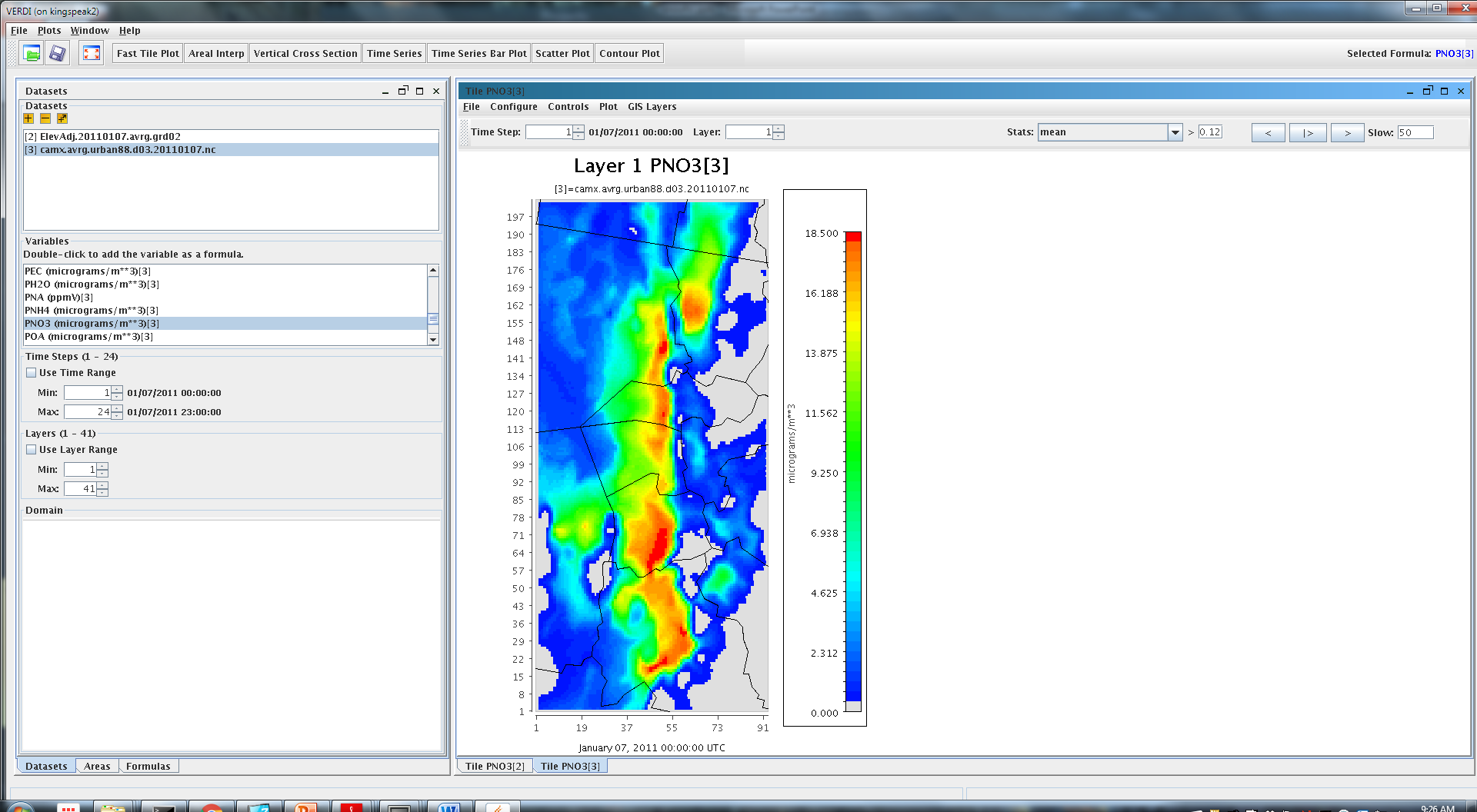 PNO3 (mod)
PNO3 (mod)
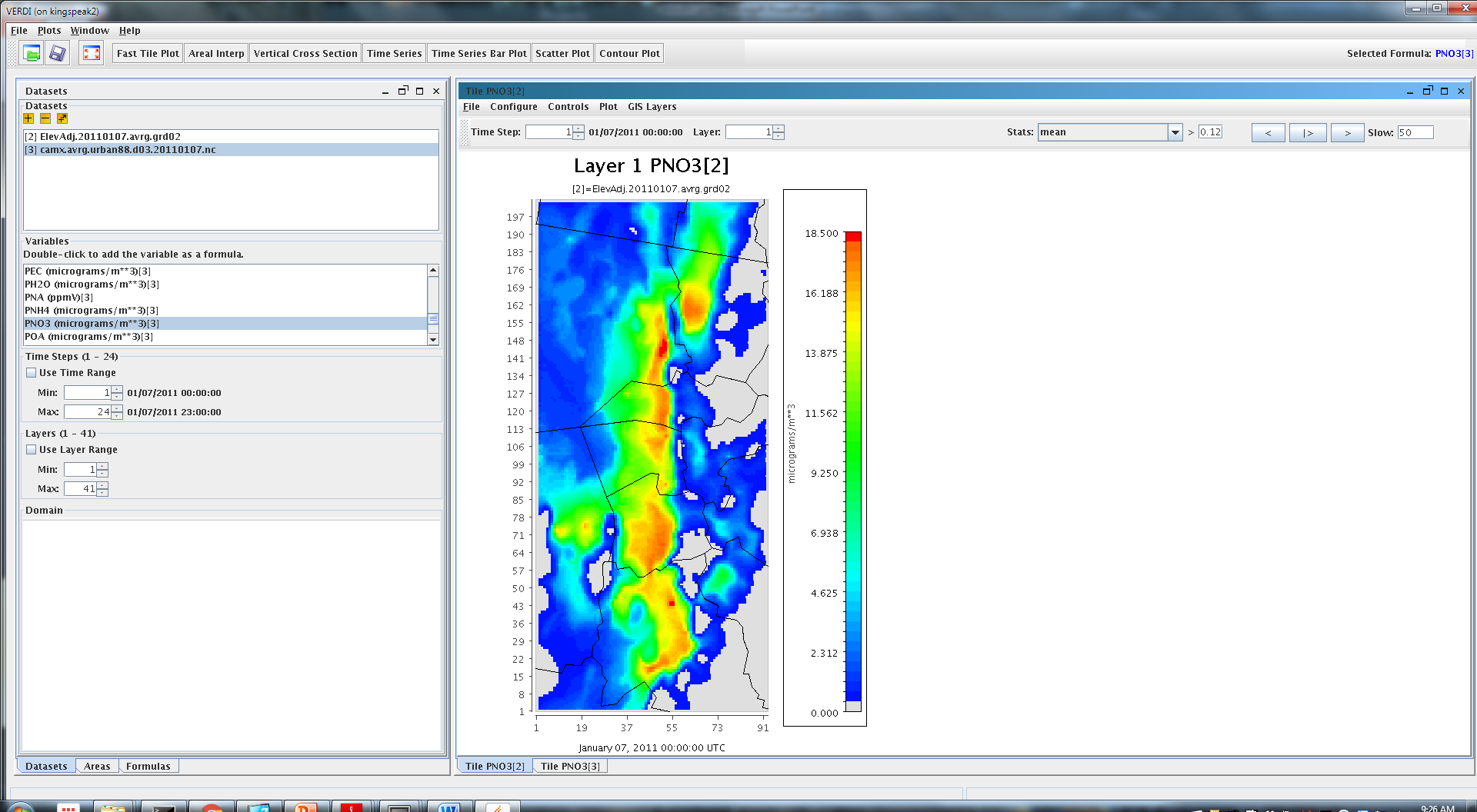 PNO3 (base)
January 7, 2011 (24-hour mean UTC)
Simulated PM2.5 (Jan 5 – 10, UTC)
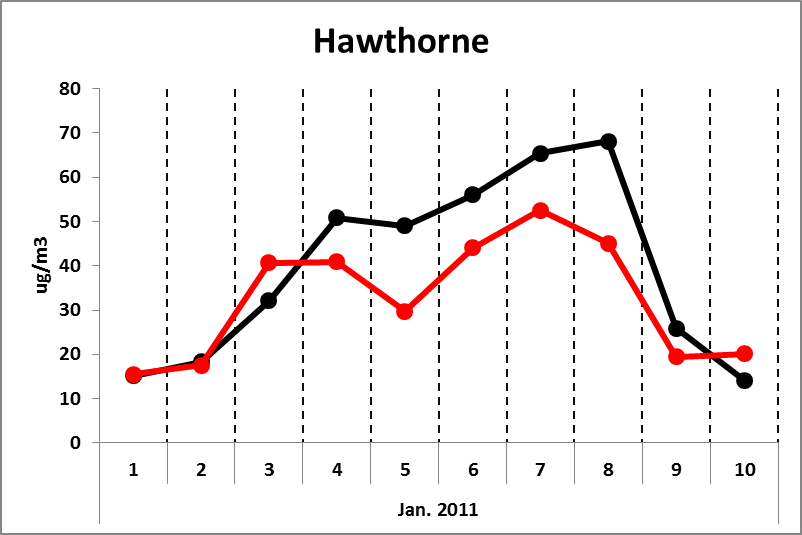 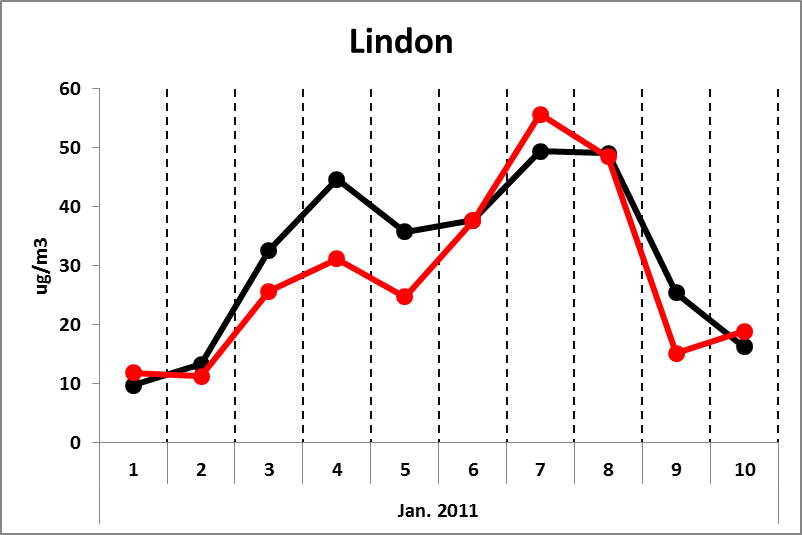 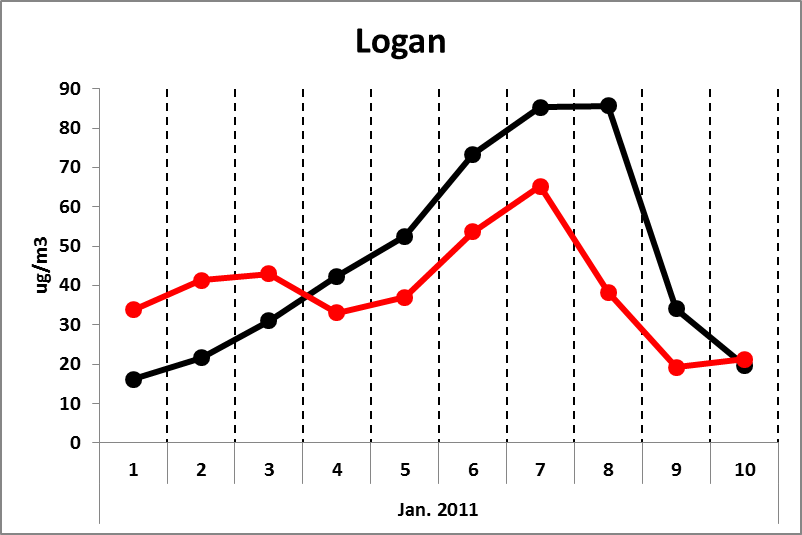 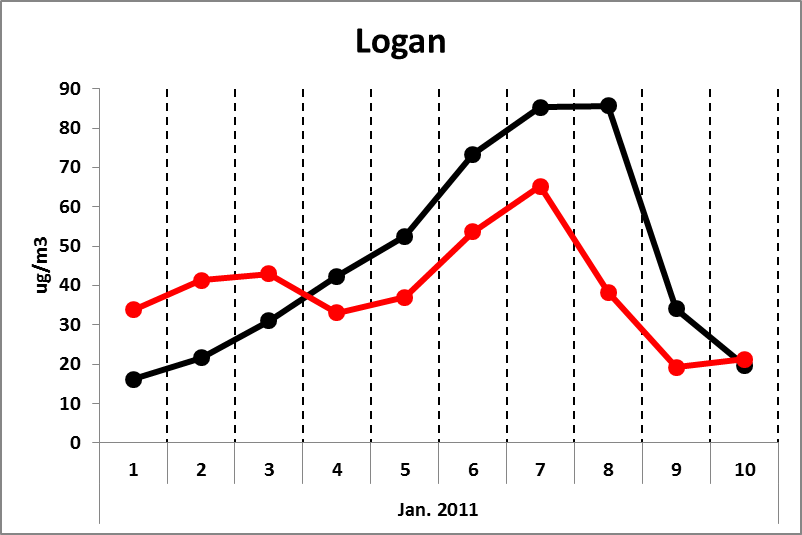 24-hour PM2.5 Concentrations
Measured
Modeled
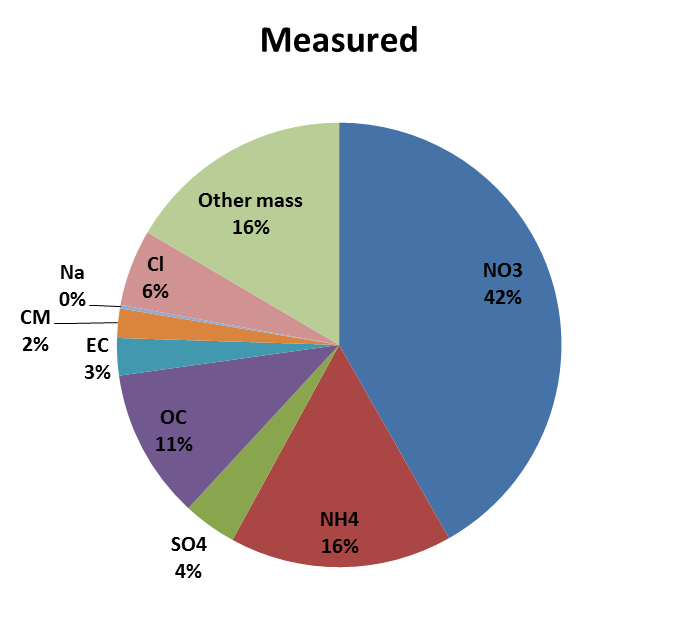 49.1 µg/m3
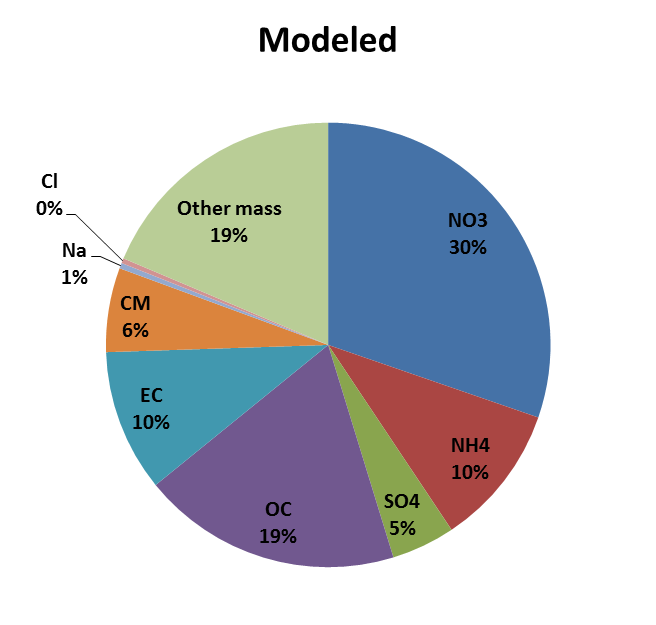 29.7 µg/m3
Hawthorne
(Salt Lake City)
Jan. 5th
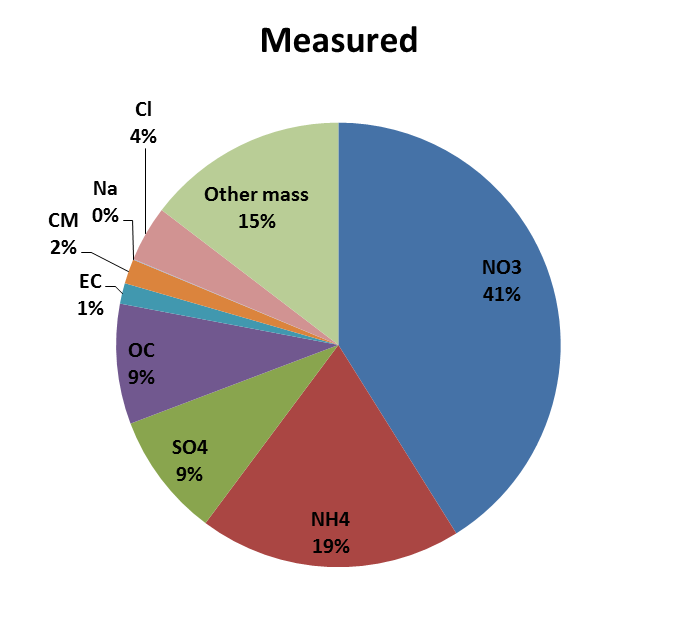 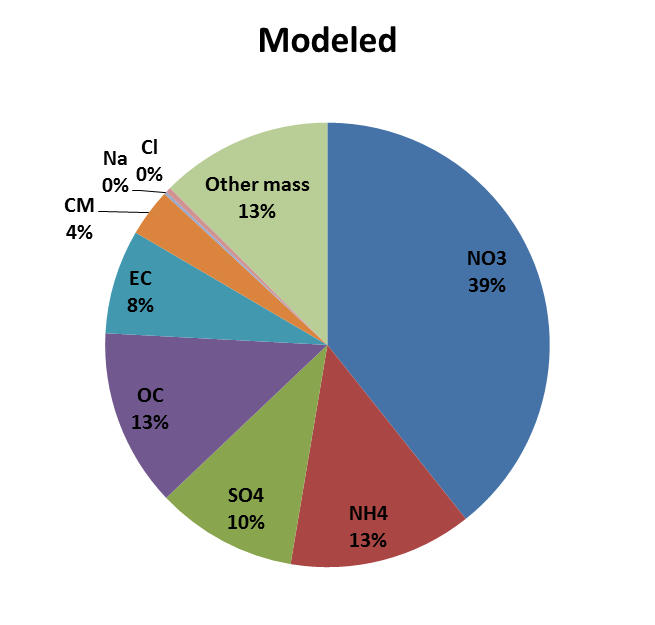 52.6 µg/m3
65.4 µg/m3
Jan. 7th
Past Work
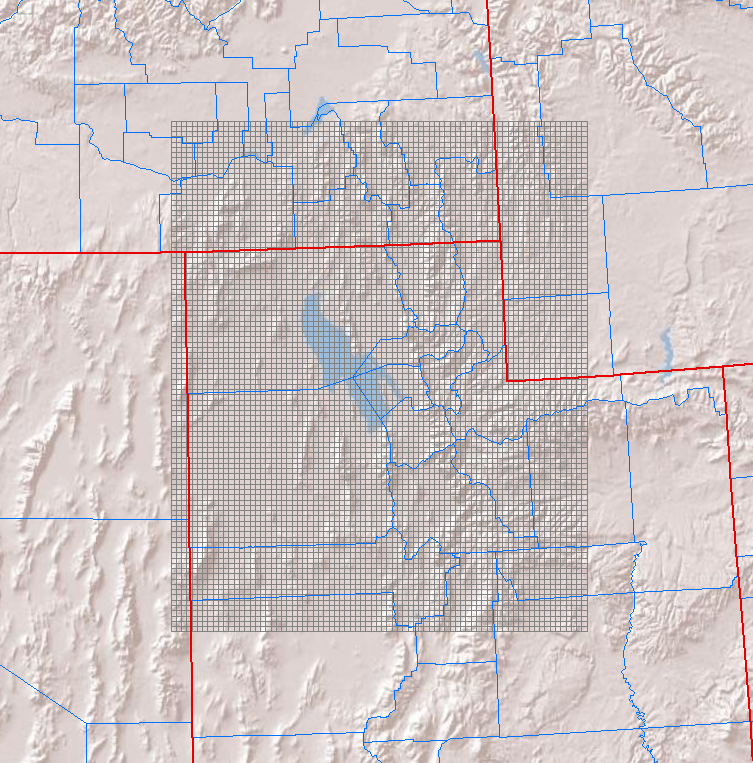 CMAQ 4.7
1 grid at 4 km resolution
14 collapsed layers
Vertical advection off
CB05, AERO5
CMAQ 4 km domain
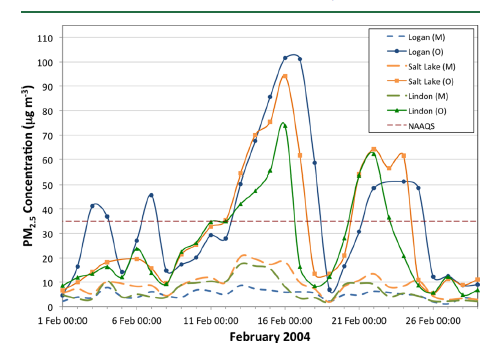 36 km
UDAQ 2016, 1.33 km
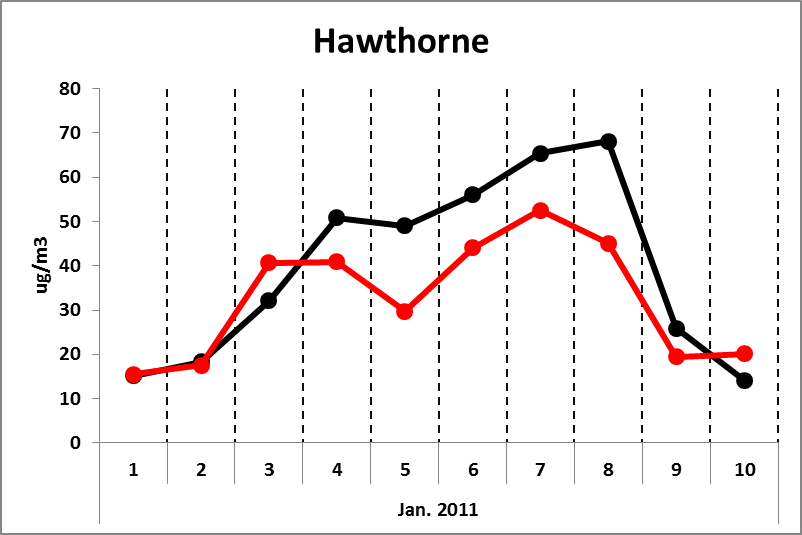 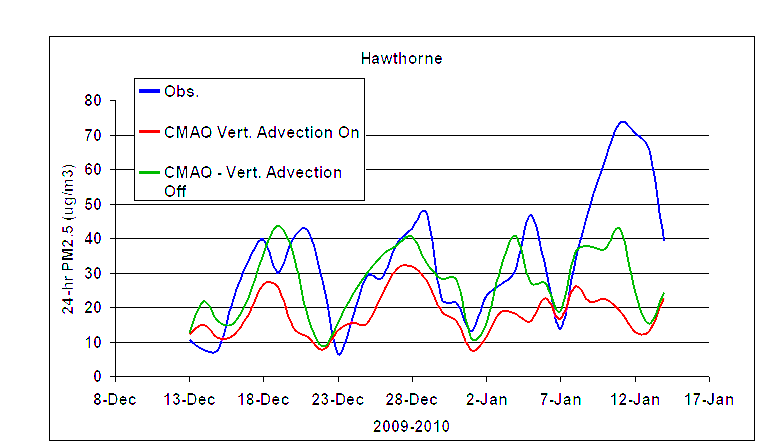 Turbulent Fluxes and Pollutant Mixing during Wintertime Air Pollution Episodes in Complex Terrain, Holmes et al. 2015
UDAQ 2014, 4 km
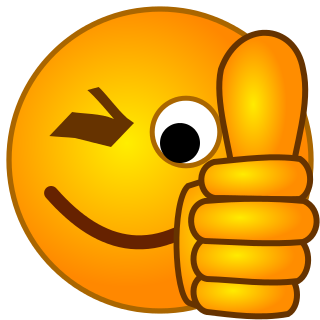 Acknowledgements
Erik Crosman, Chris Foster (Univ. of Utah)
Gail Tonnesen (EPA)
Chris Emery (Ramboll Environ)
END
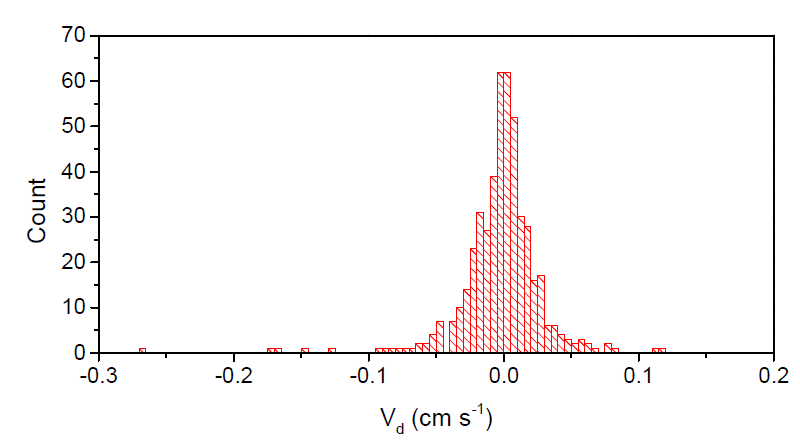 Histogram of ozone deposition velocity calculations for the snow-covered period
(early February) inclusive of both nighttime and daytime data. Mean and median ozone
deposition velocity were -0.002 and 0.0 cm s-1

OZONE DEPOSITION VELOCITY DURING SNOW-COVERED AND NON-SNOWCOVERED
PERIODS BY EDDY COVARIANCE - Detlev Helmig et al.